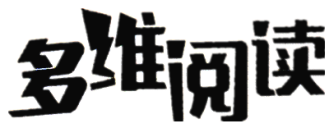 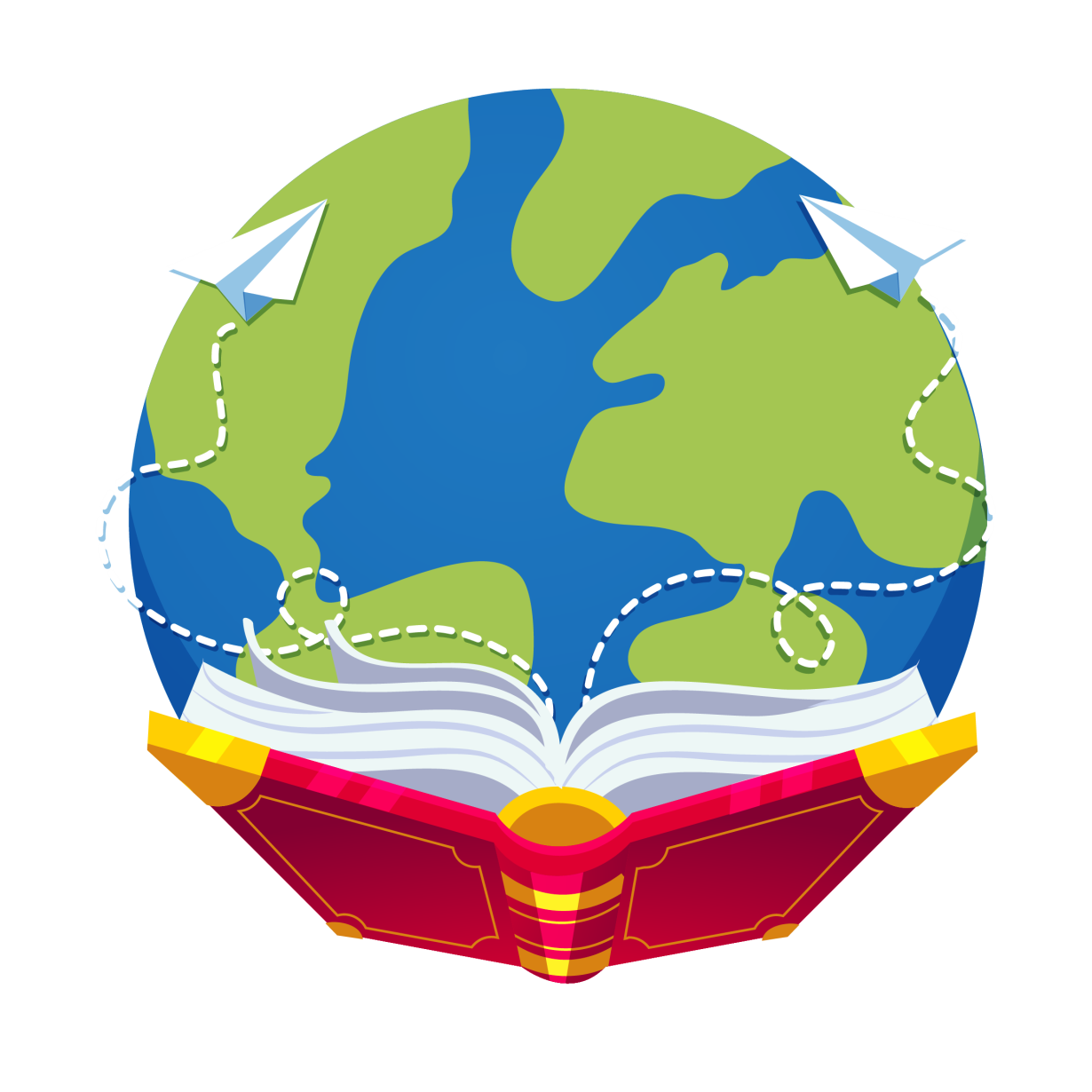 第6级
Let’s read
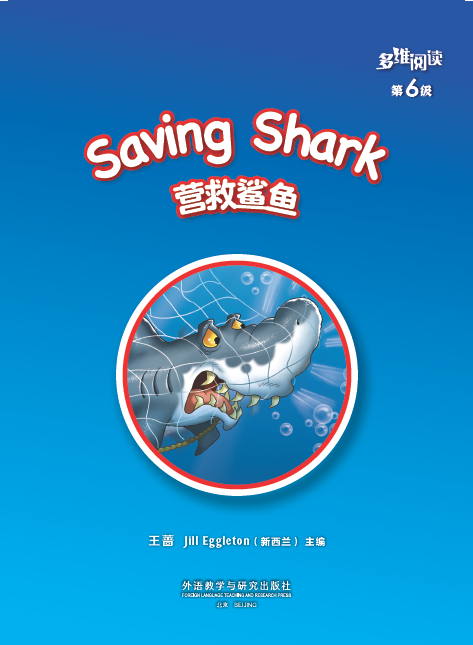 Series name
Level
Title
Authors
Publisher
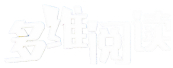 What do you know about sharks?
Food
Habitat
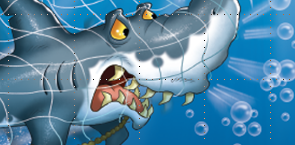 They eat ...
They live ...
Appearance
Living
Style
They are ...
They ...
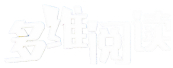 What do you want to know about the story?
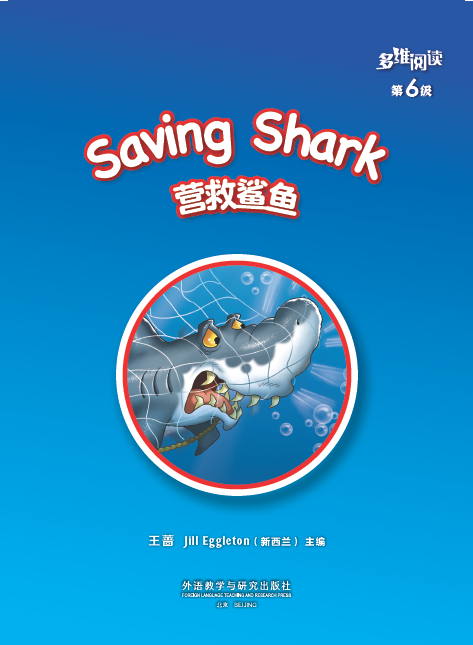 What?
Where?
When?
Why?
Who?
How?
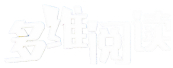 What happened in the pictures?
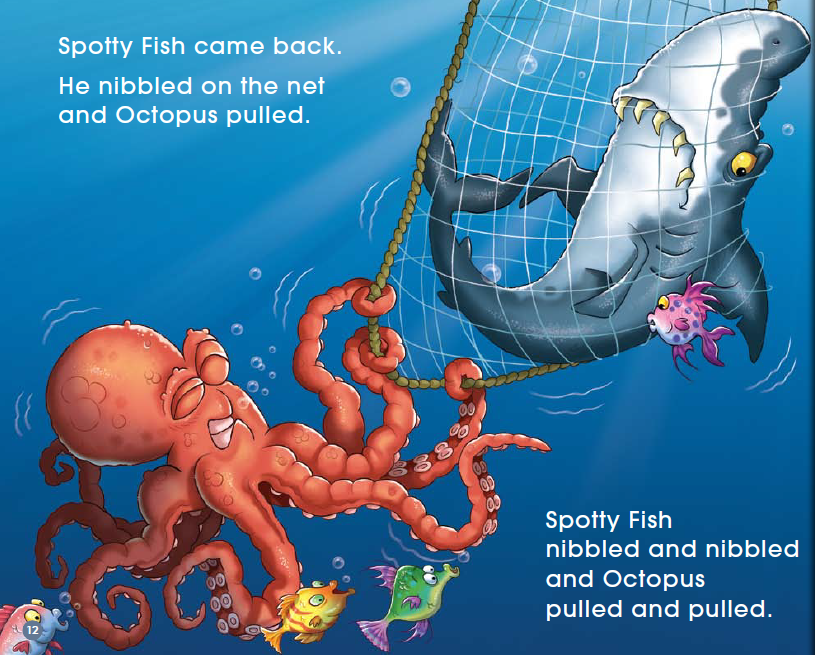 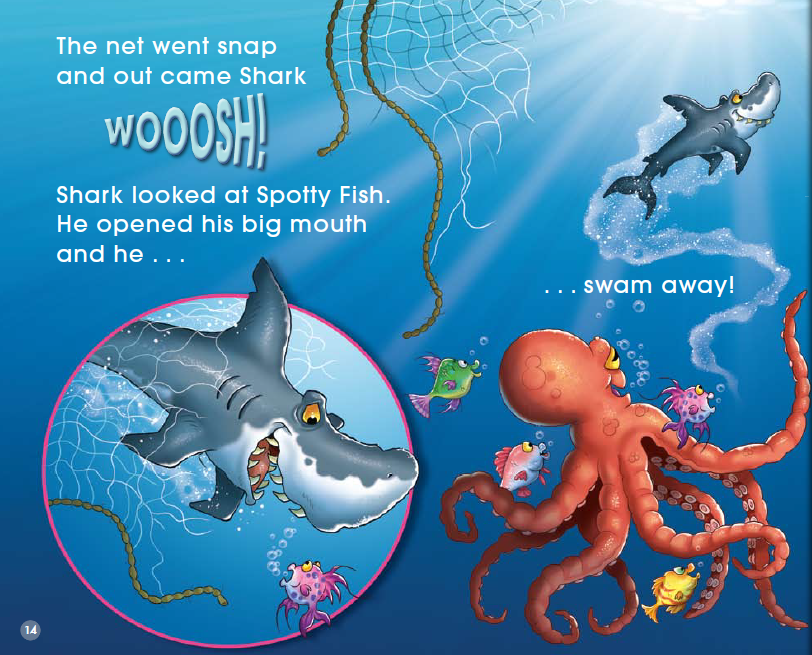 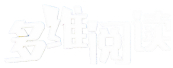 Were they friends in the story?
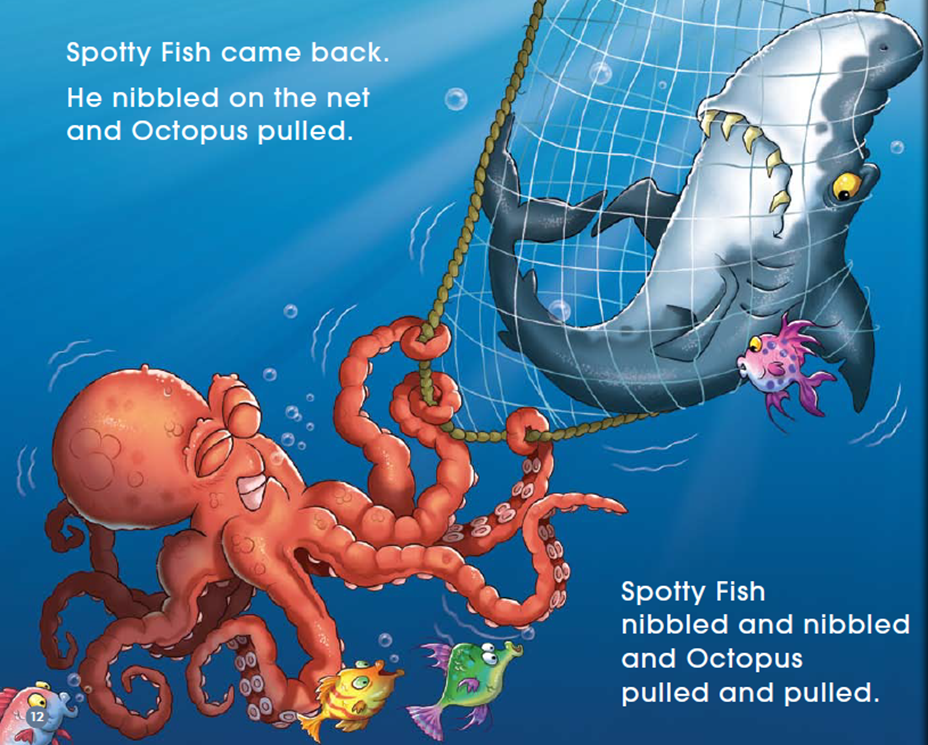 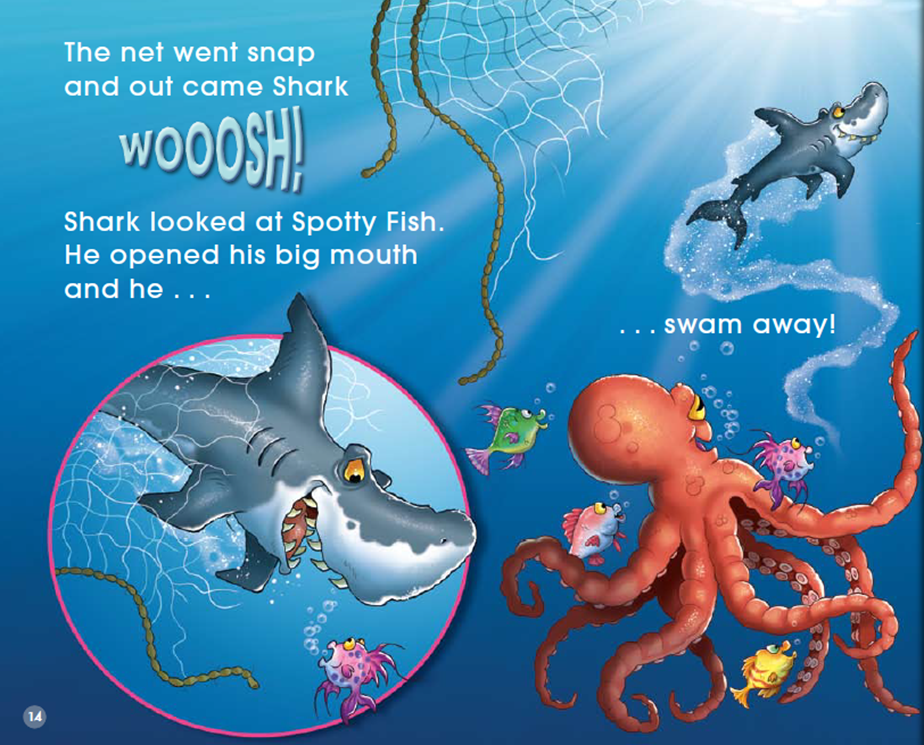 Read PP 2-5
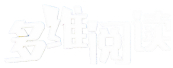 What's the relationship between them?
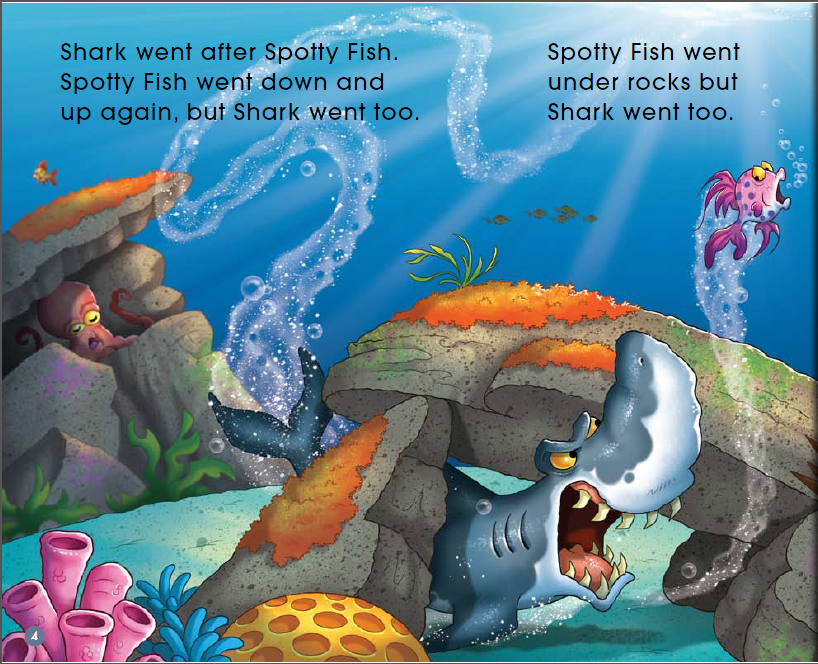 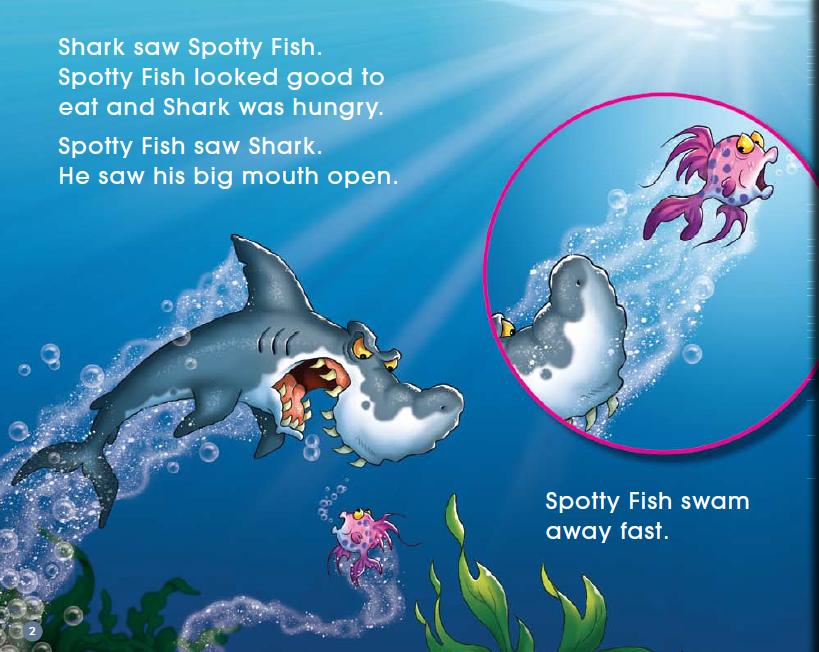 Share in groups
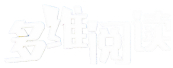 I think they are ..., because ...
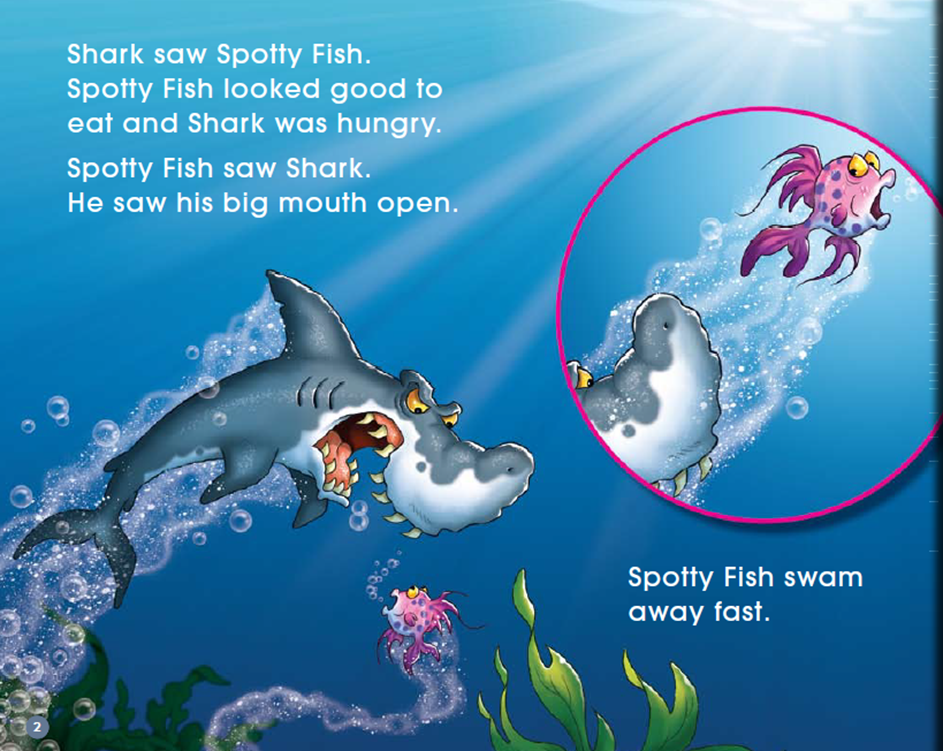 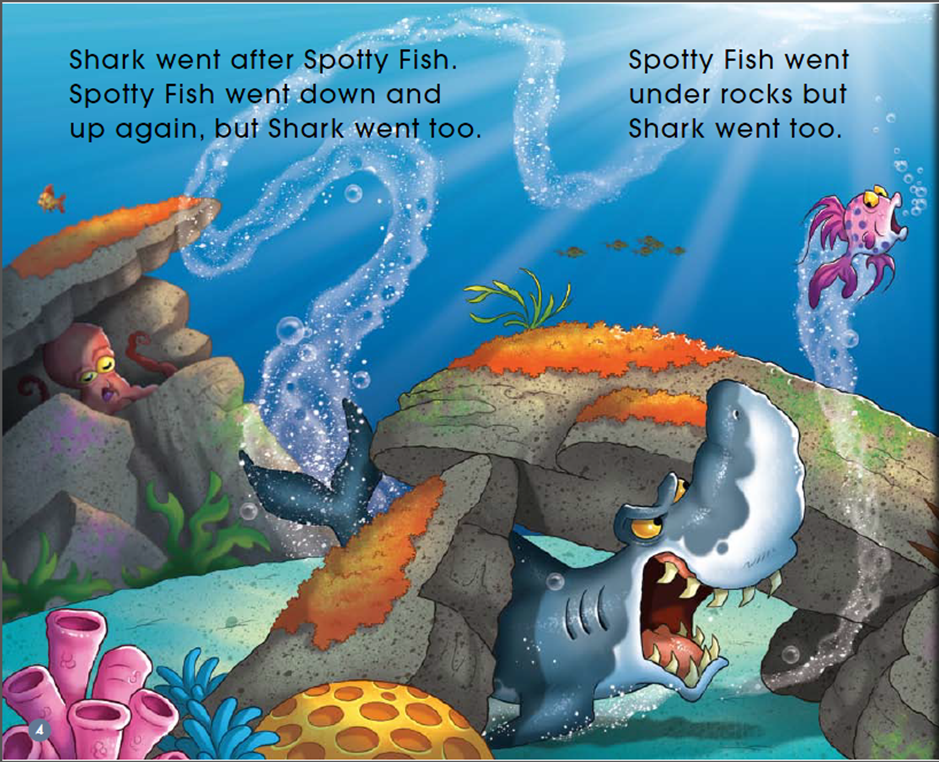 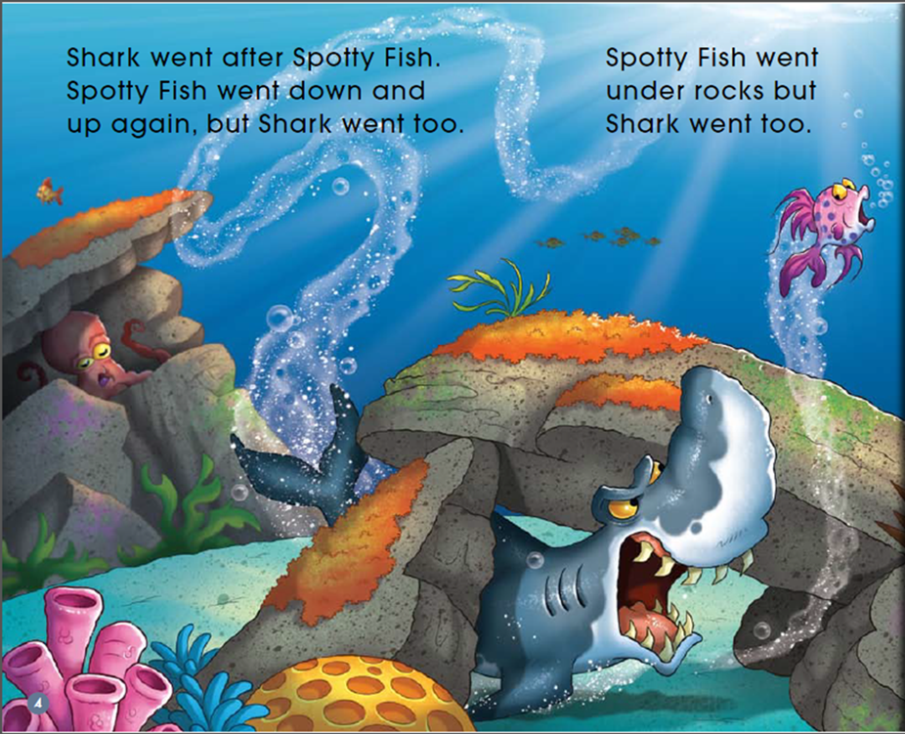 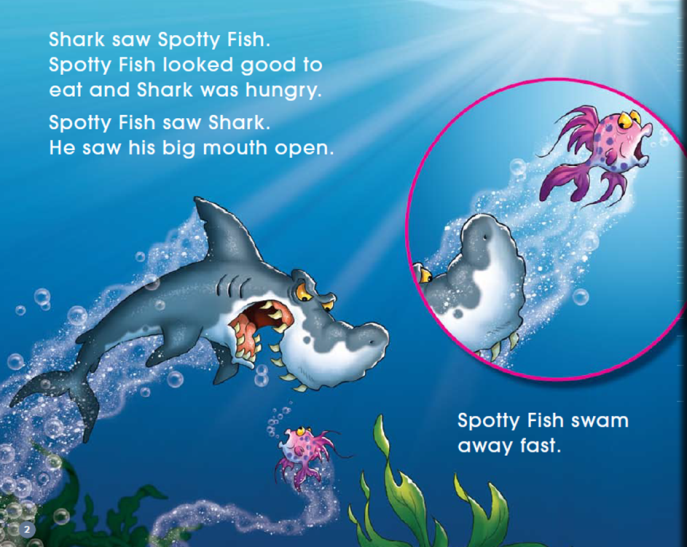 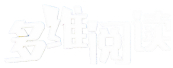 chased and ate
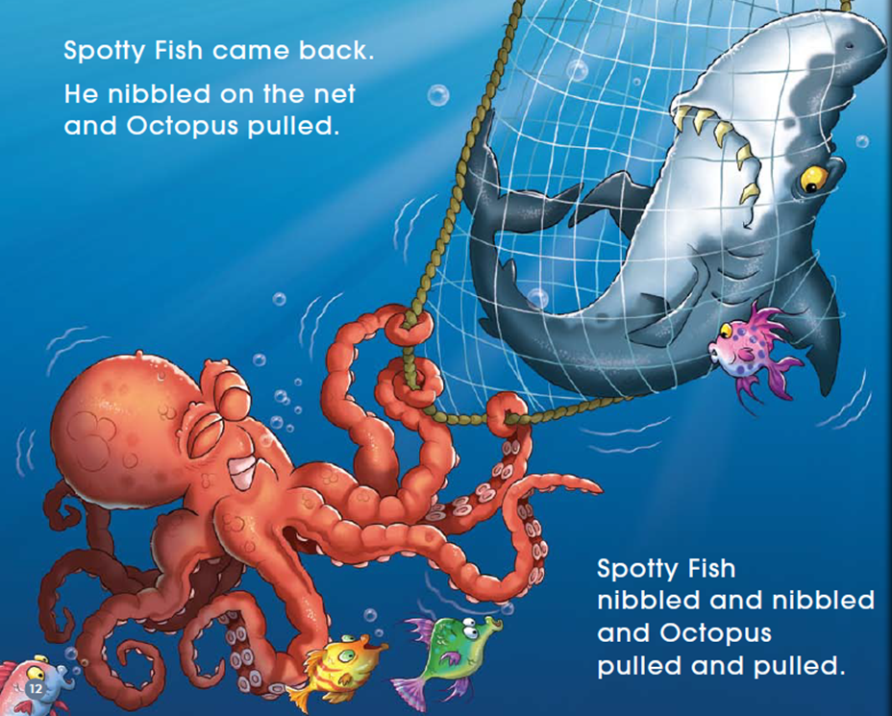 helped
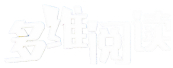 Q: What problems did they have in the story?
     How did they solve them?
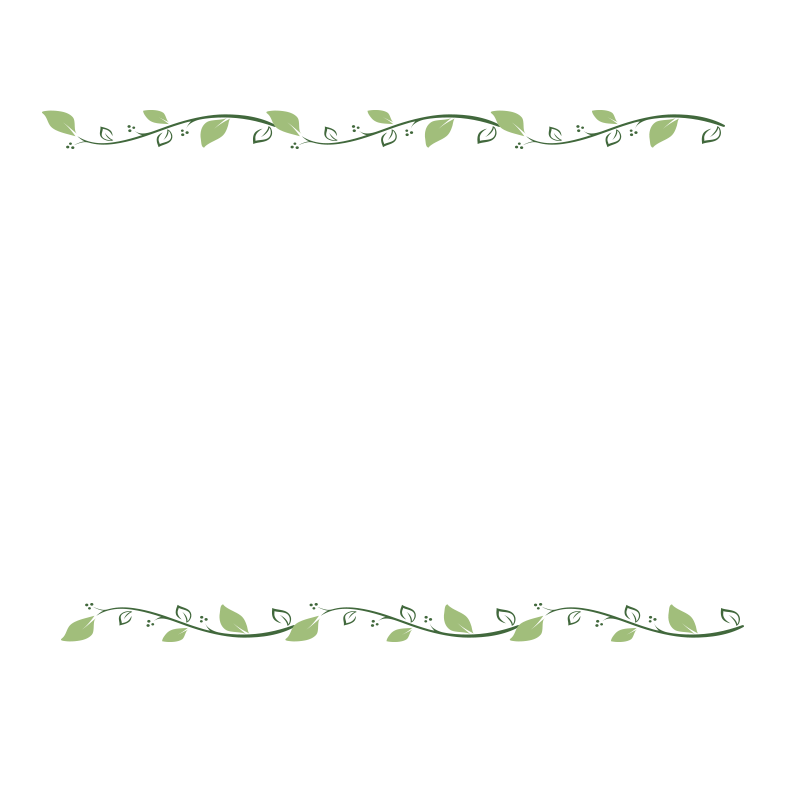 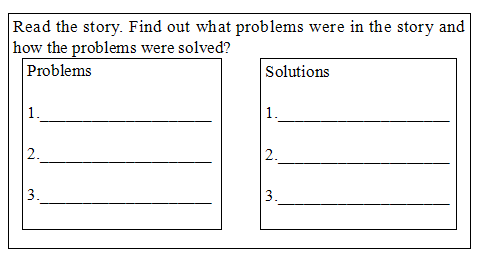 Tips:
1. Read by yourself      carefully.
2. Follow to read.
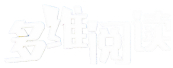 Listen and repeat
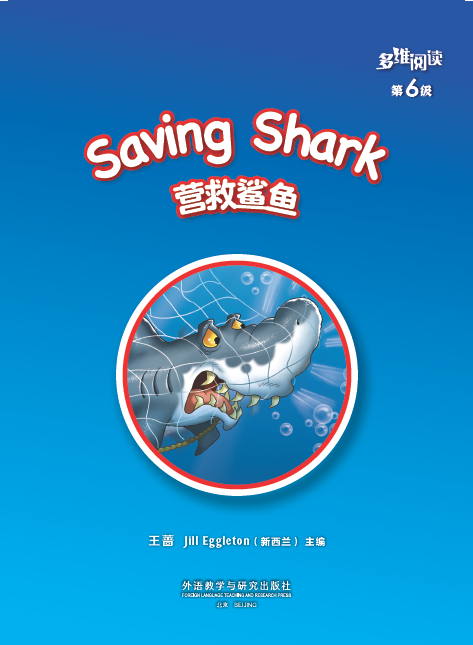 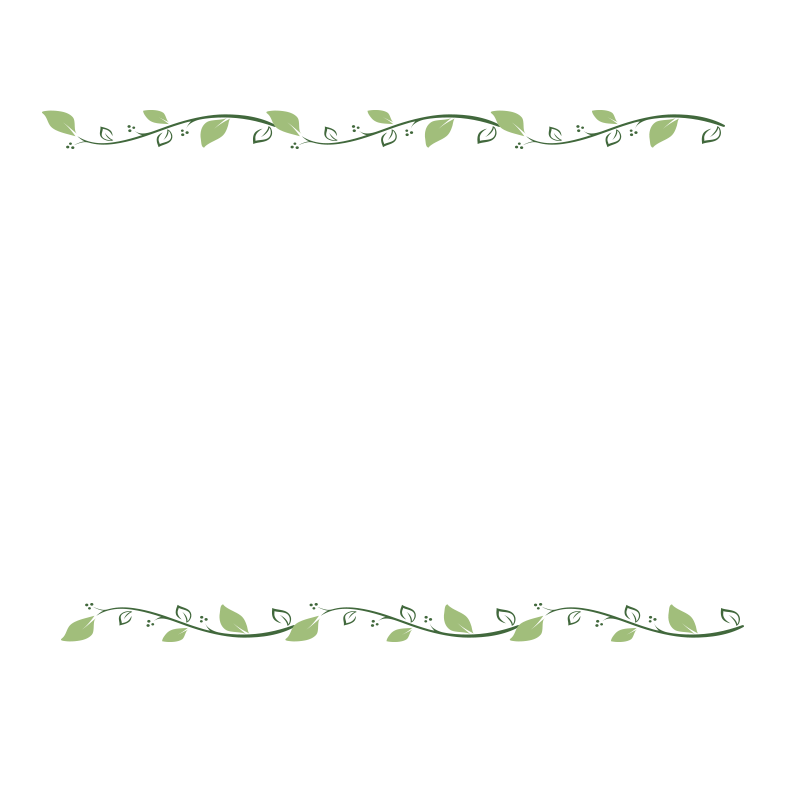 Tips:
1. Listen carefully.
2. Read with full emotion.
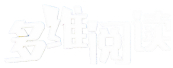 Q: How much do you know about the story?
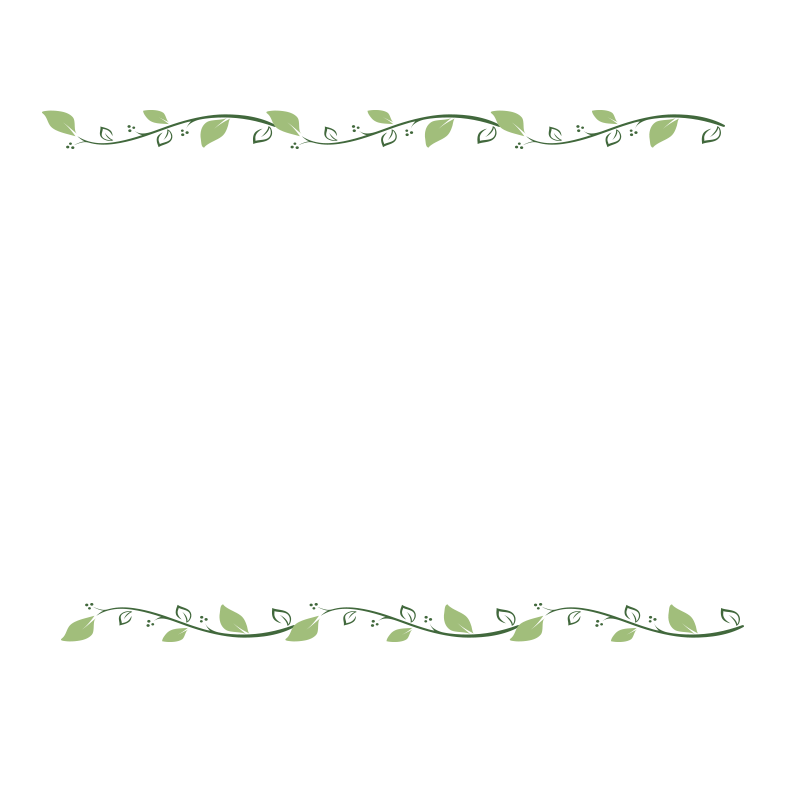 Tips:
1. Tell the story in groups.
2. Share it in class.
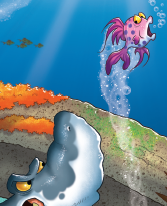 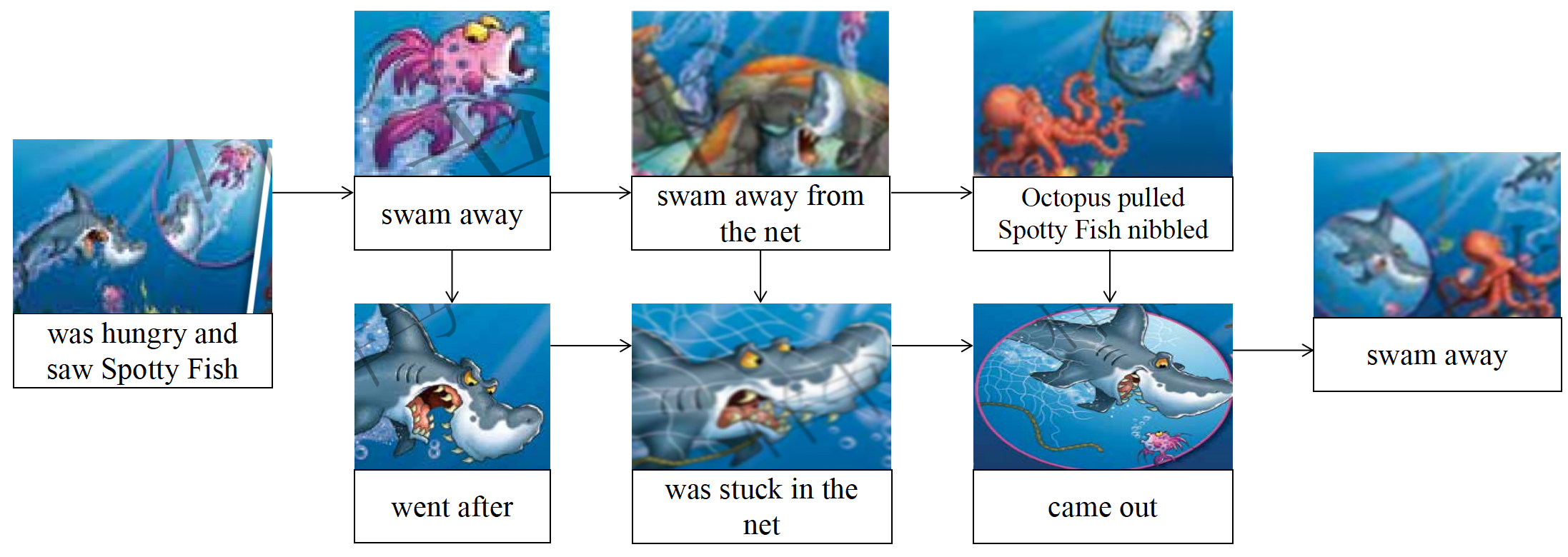 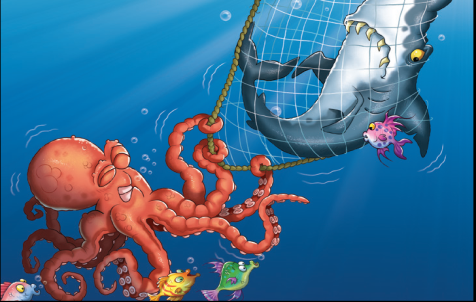 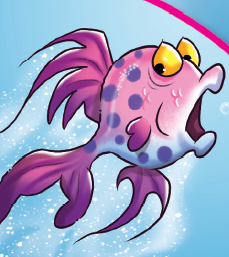 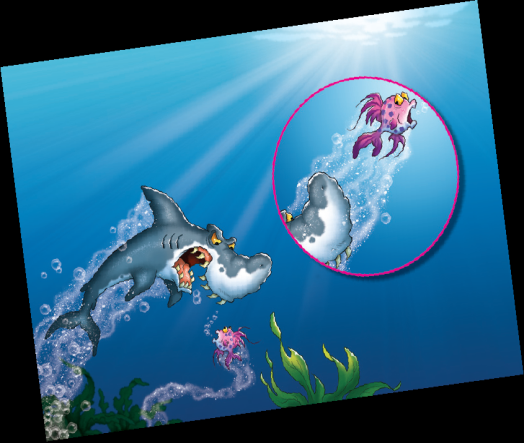 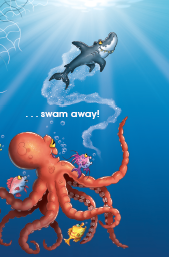 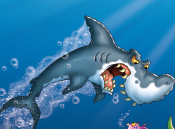 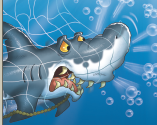 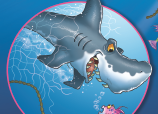 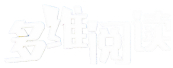 What do you think of them? Why?
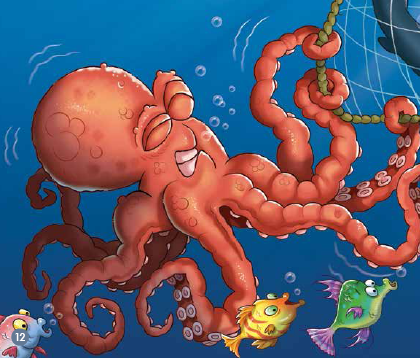 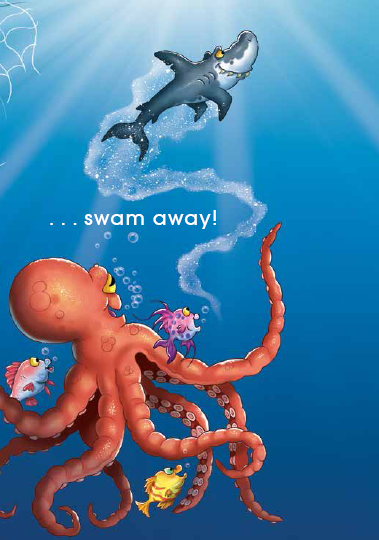 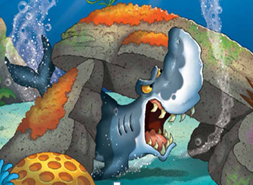 helpful
grateful
fierce（凶猛的）
warm-hearted
brave
forgive and forget（既往不咎）
I think ... Because ...
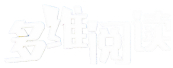 What do you learn from them?
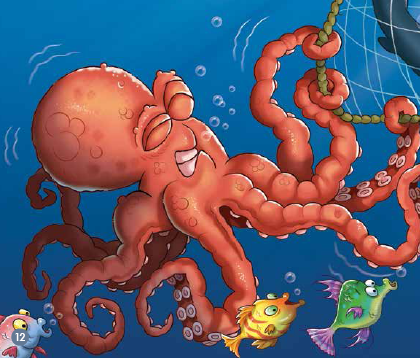 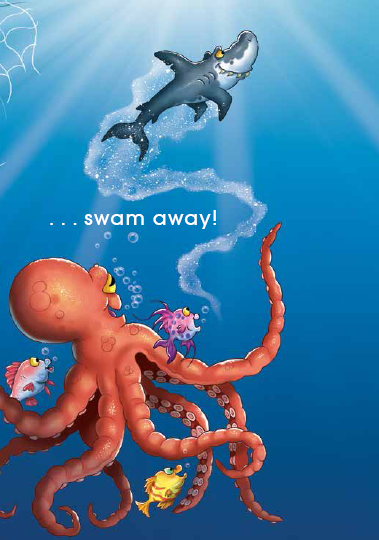 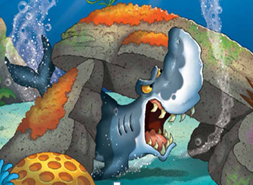 In the story, ... I think ...
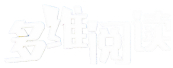 Homework
1. Retell the story.

2. Draw a story about forgiveness and gratefulness.
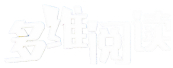 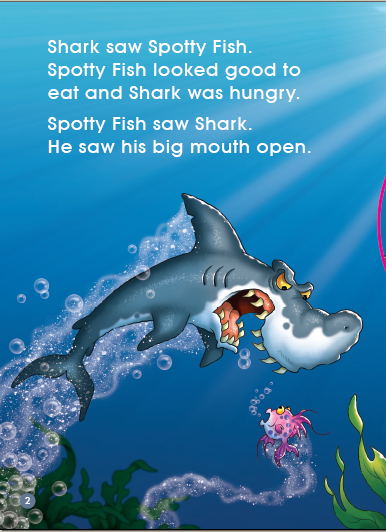 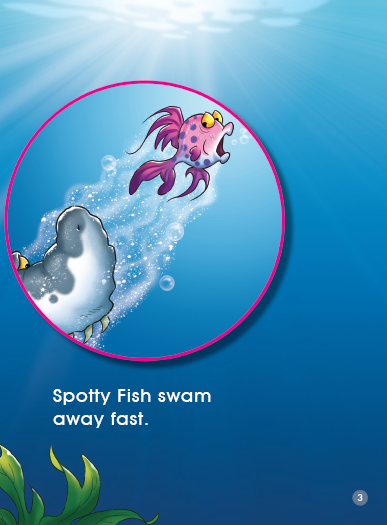 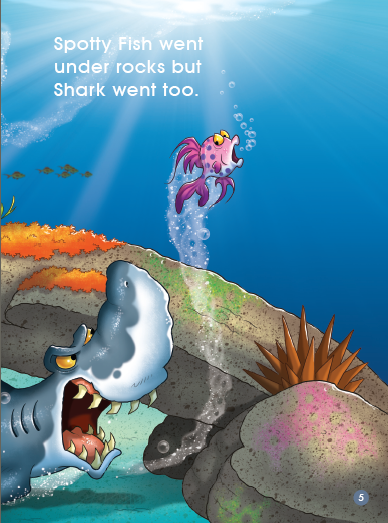 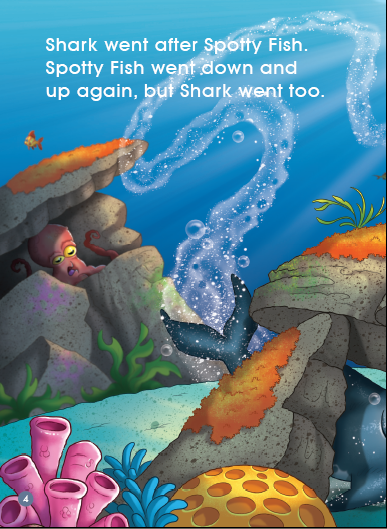 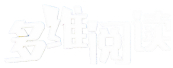 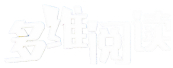 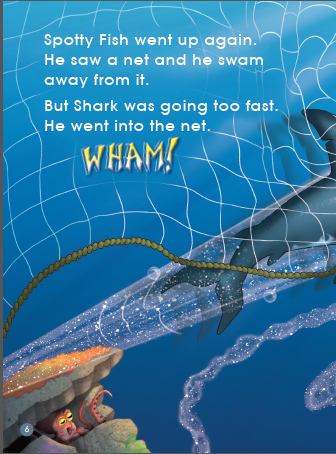 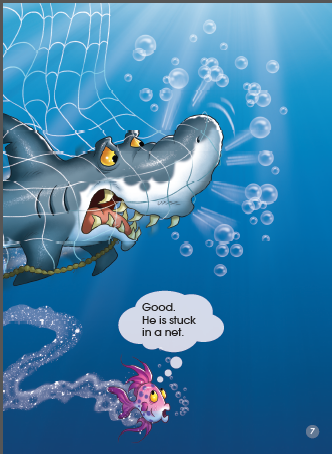 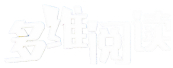 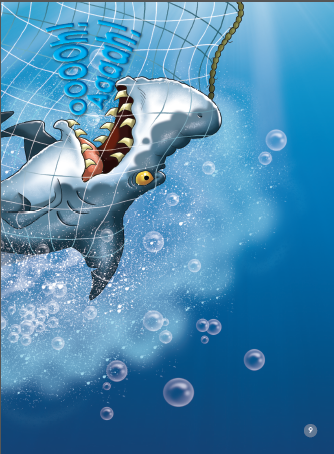 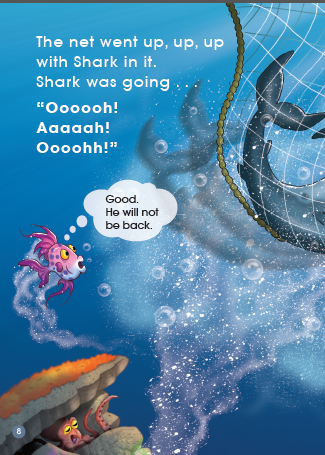 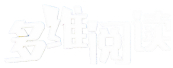 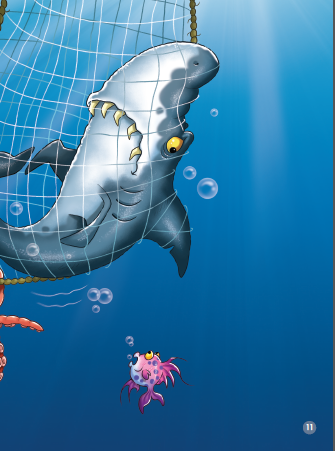 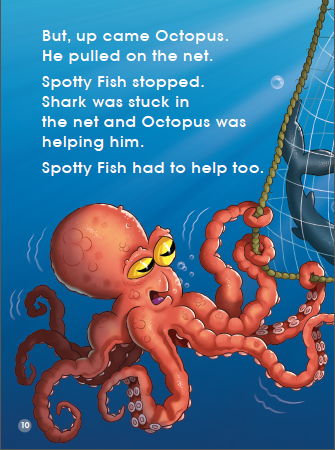 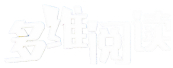 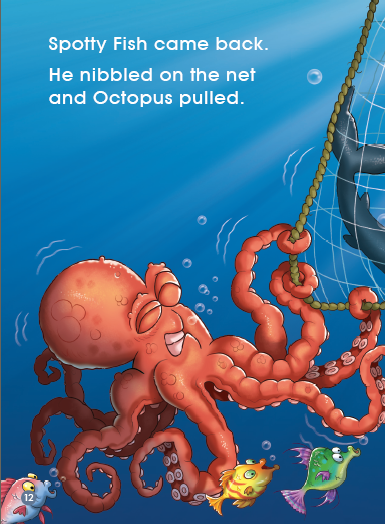 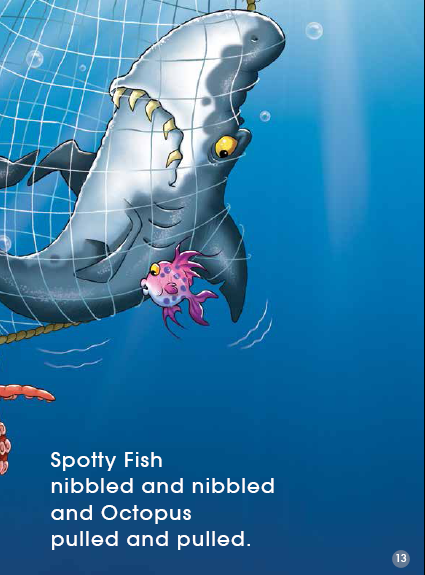 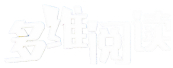 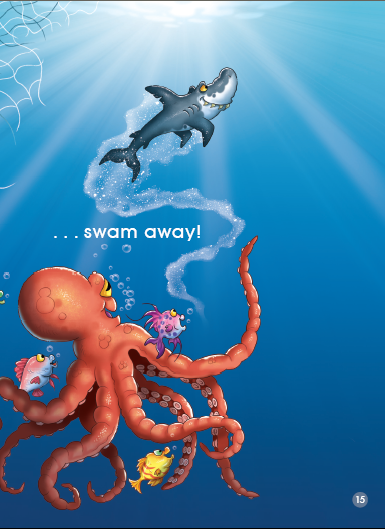 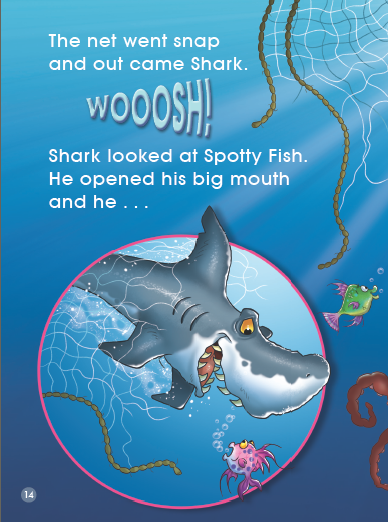